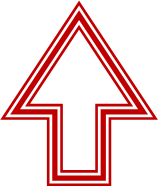 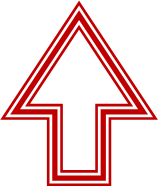 ***Adult: Slide the red arrows to score each player’s turn***
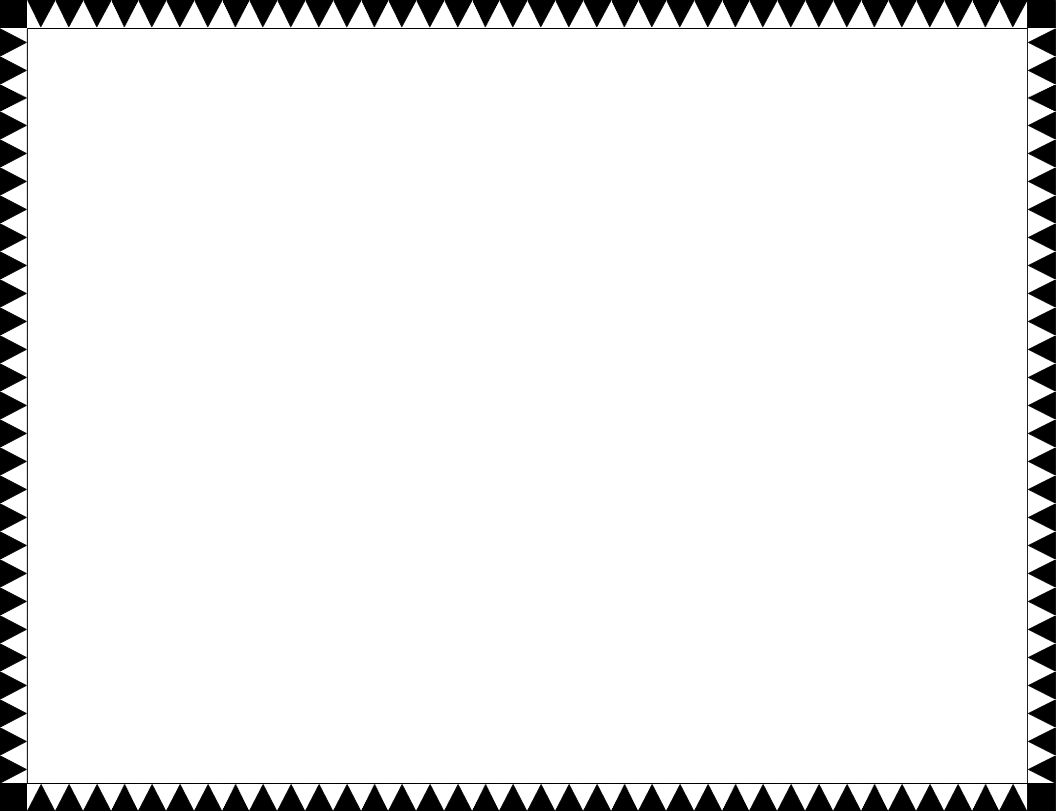 Words to Encourage:
“You can do it!”

“Keep trying!”

“You’ll do it!”
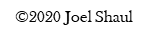 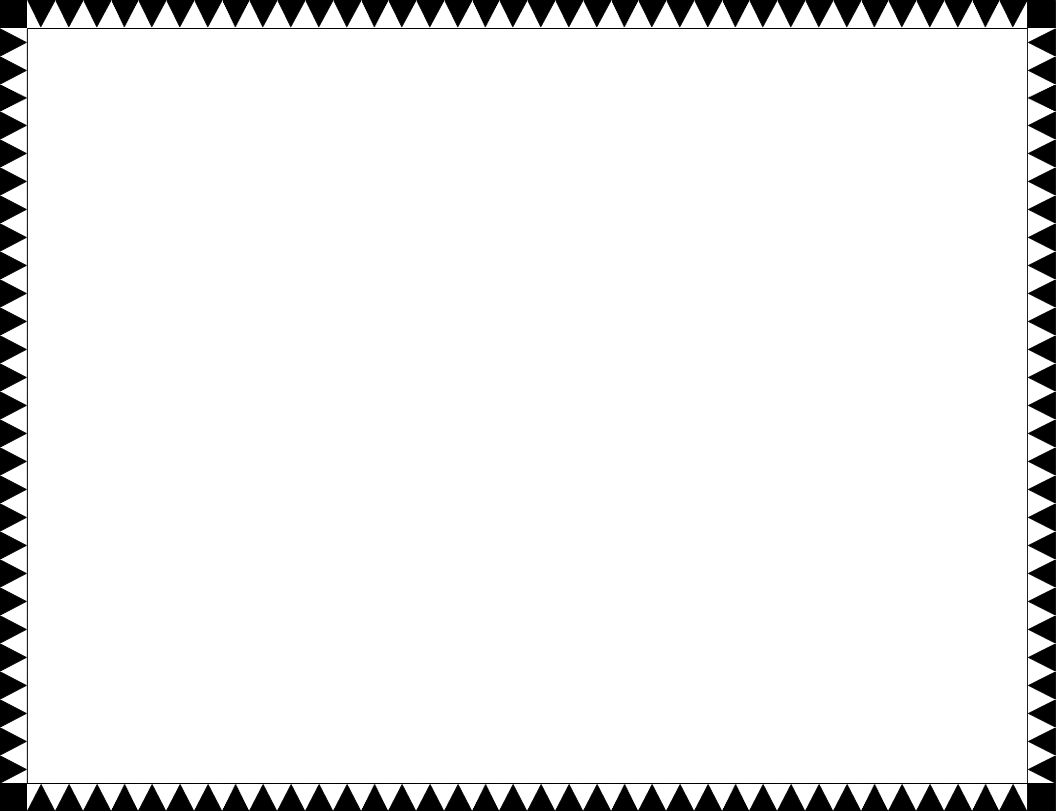 Words to Congratulate:
“Way to go!”

“You did it!”

“Congratulations!”
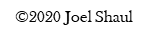 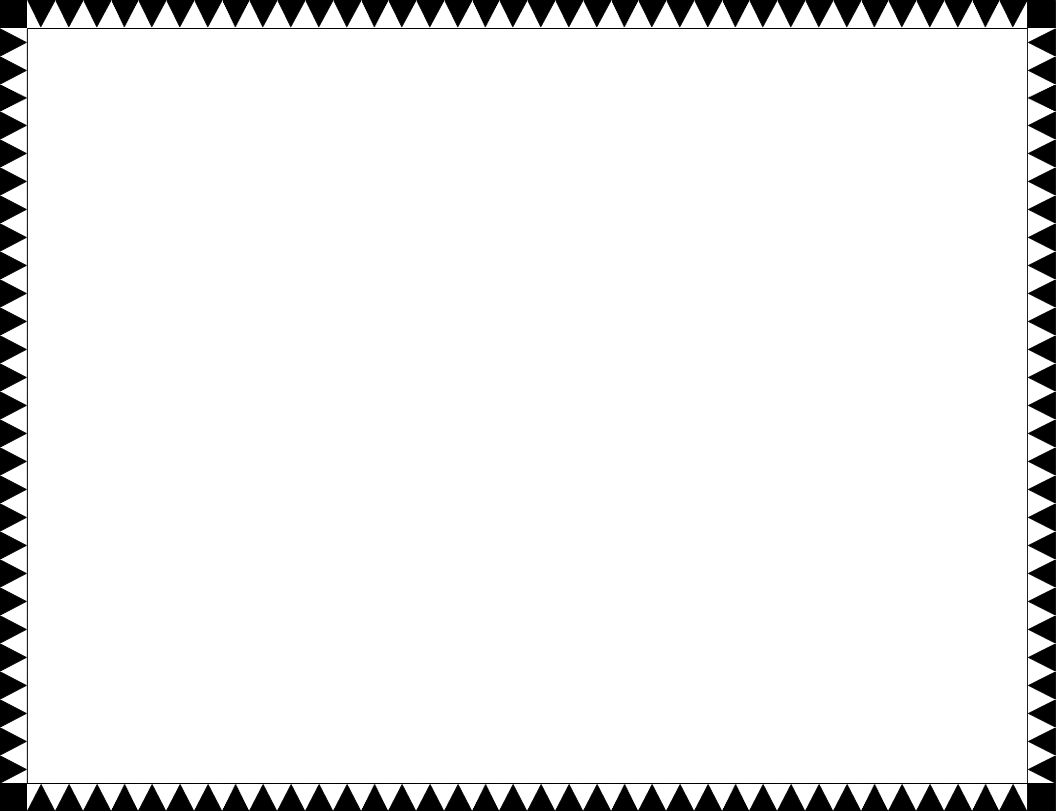 Words to Be Nice if Someone Lost:
“You almost did it!”

“You’ll get it next time!”

“Sorry!”
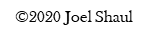 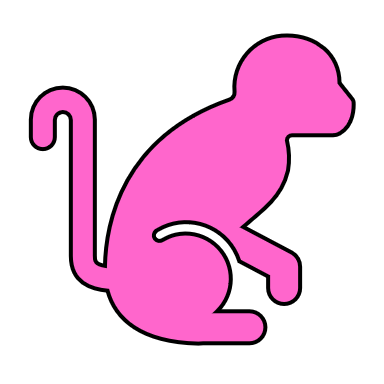 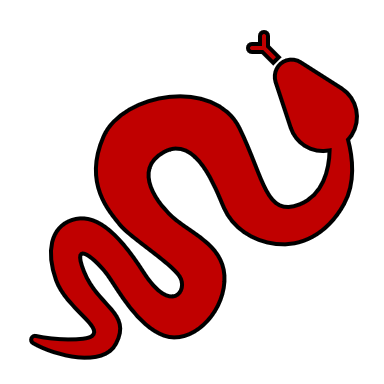 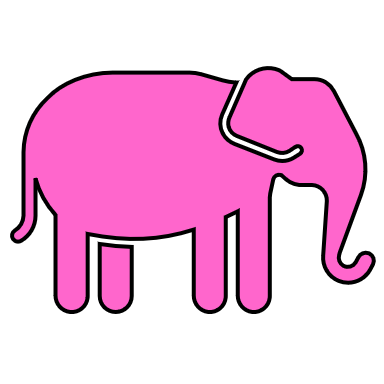 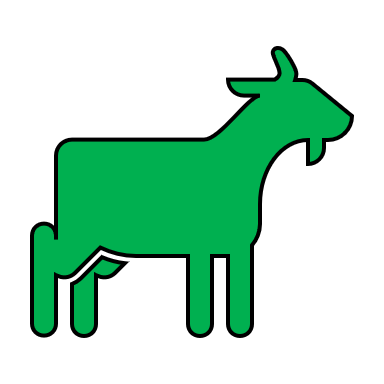 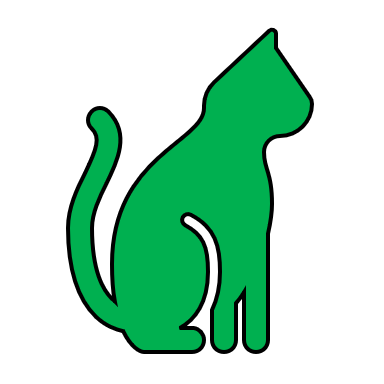 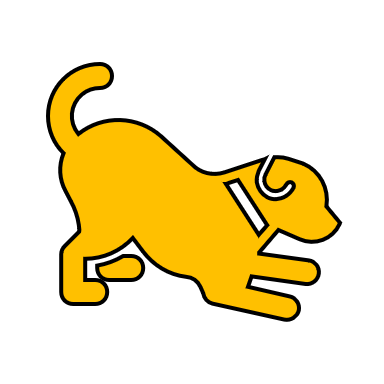 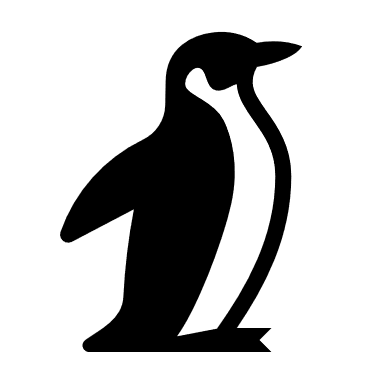 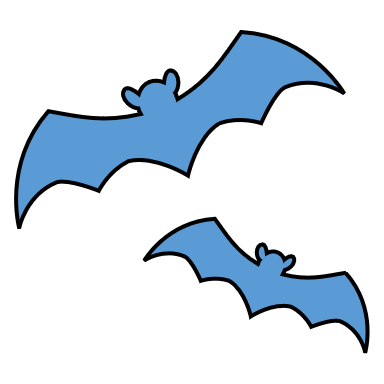 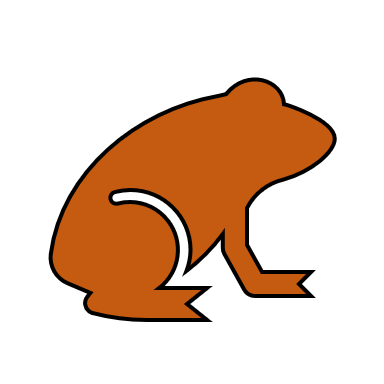 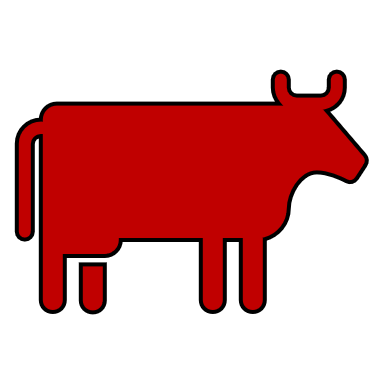 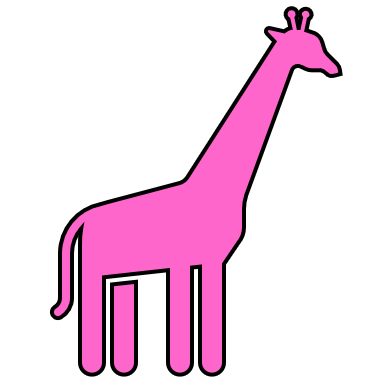 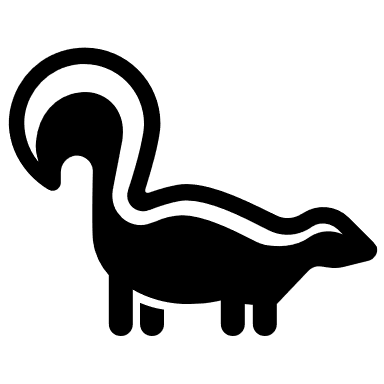 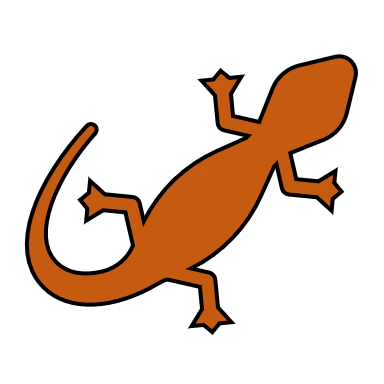 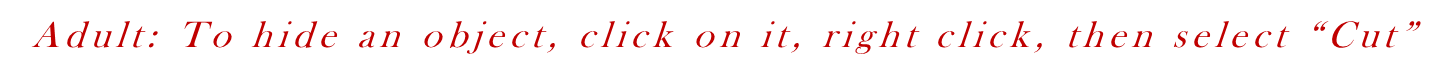 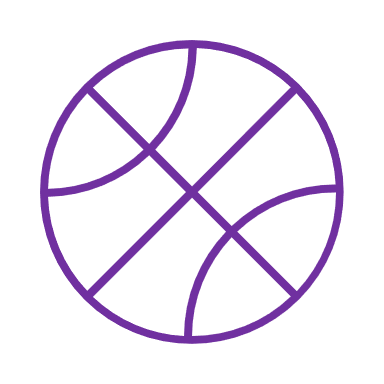 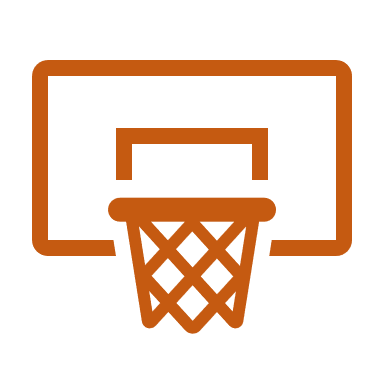 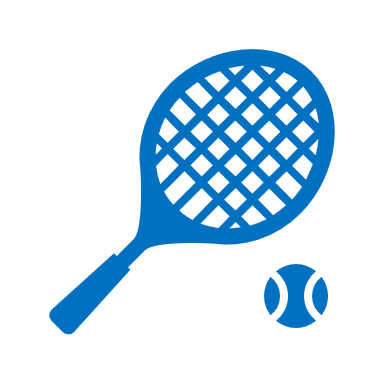 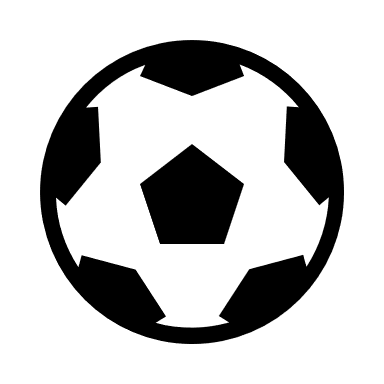 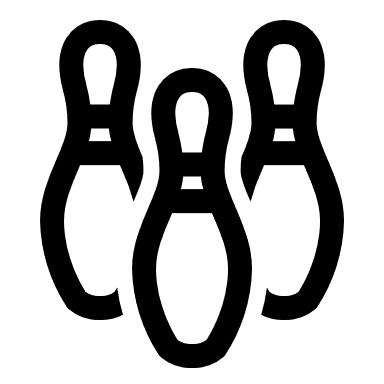 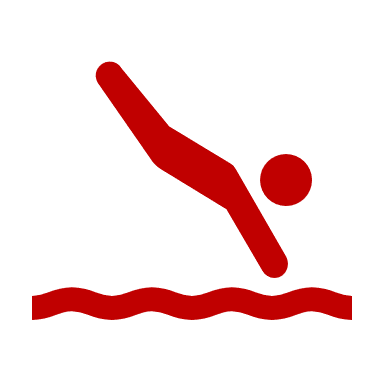 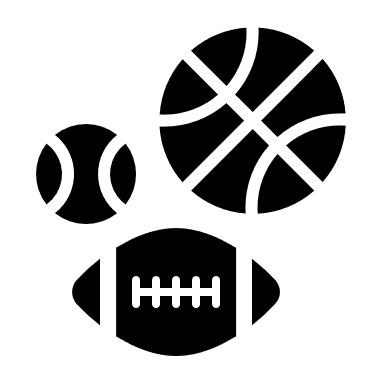 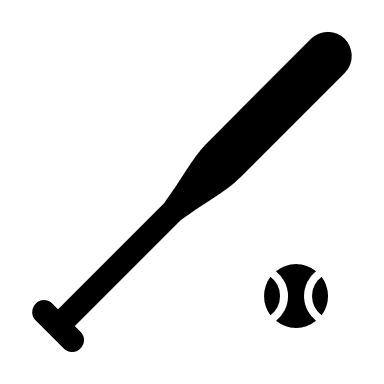 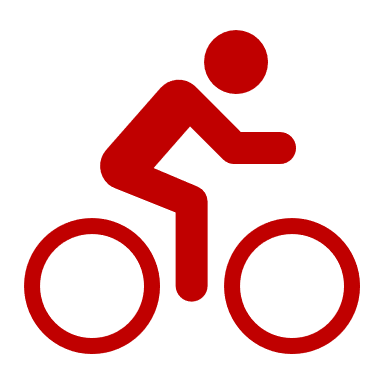 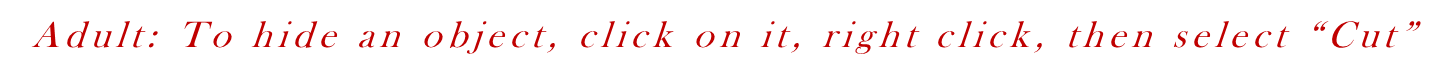 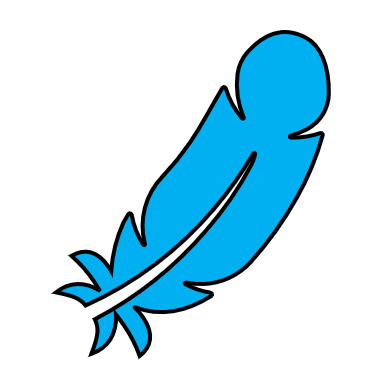 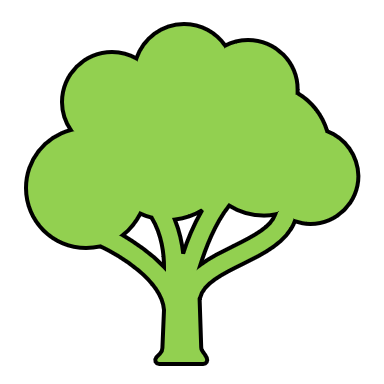 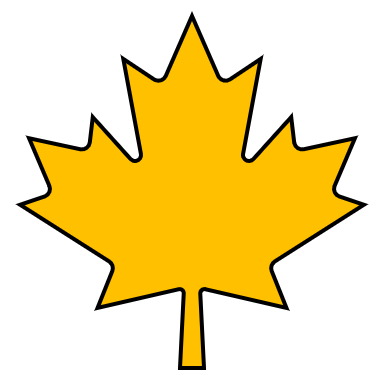 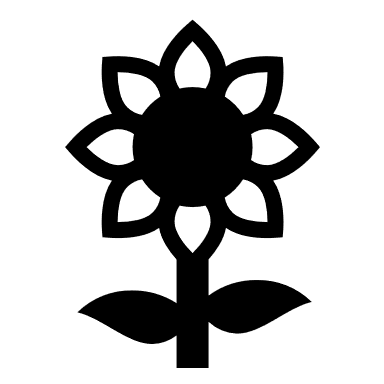 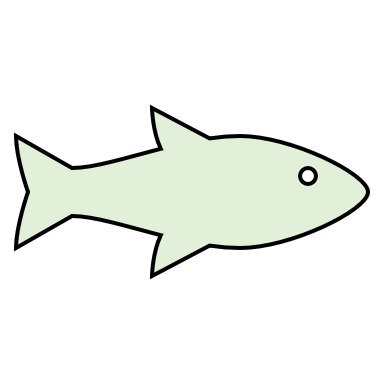 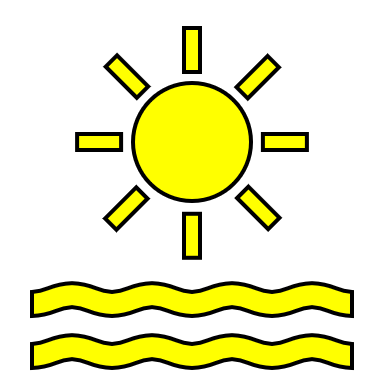 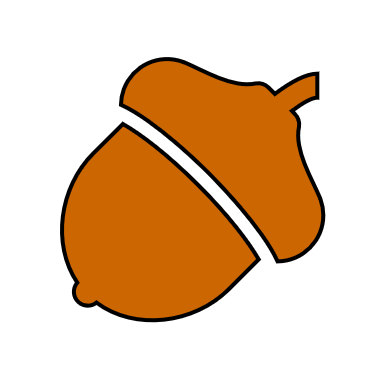 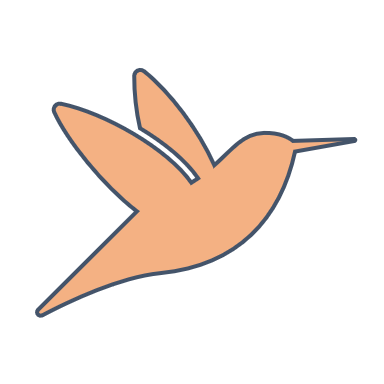 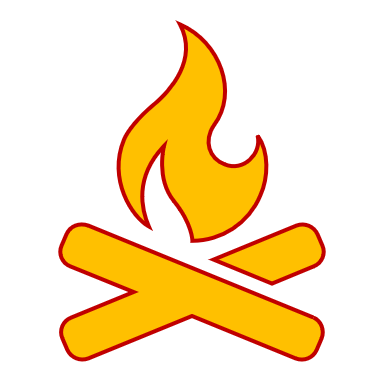 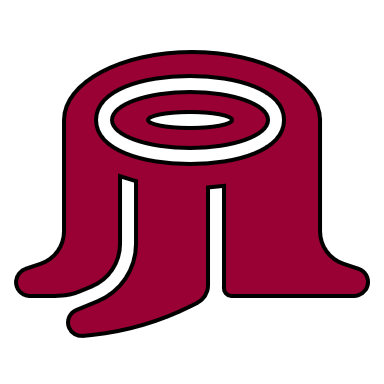 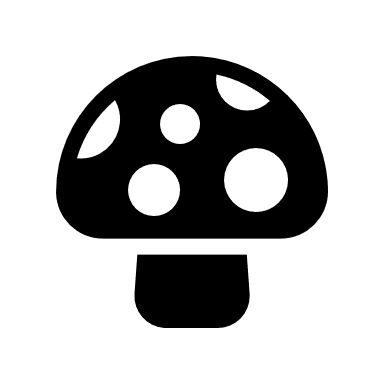 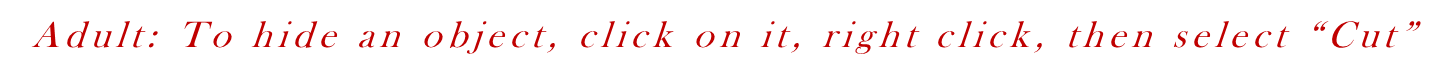 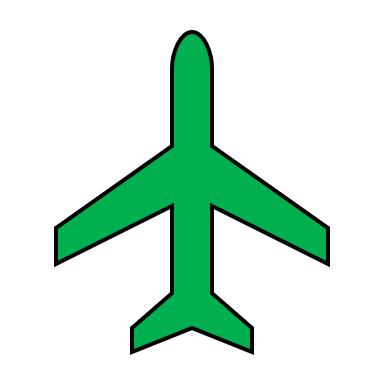 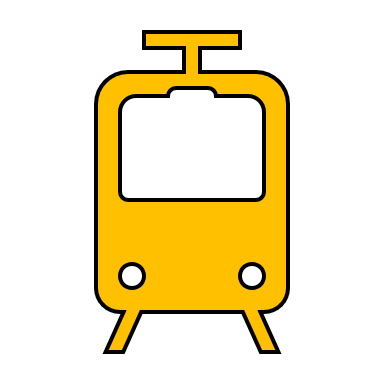 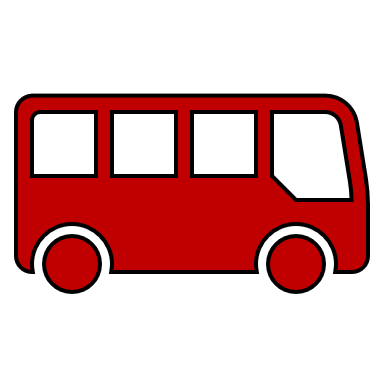 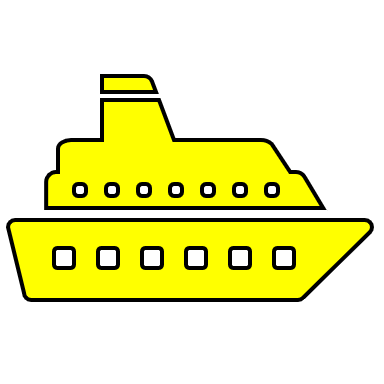 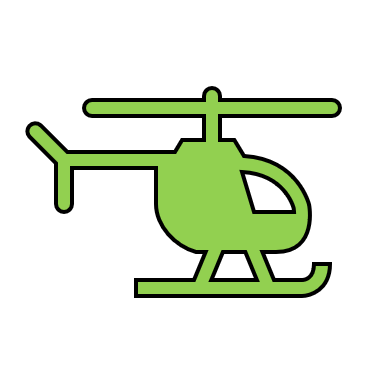 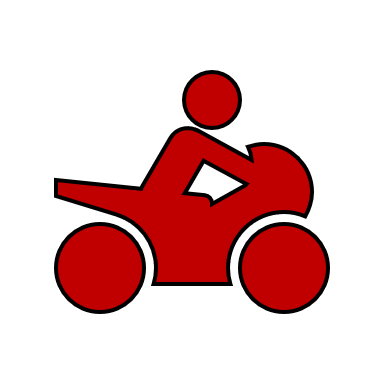 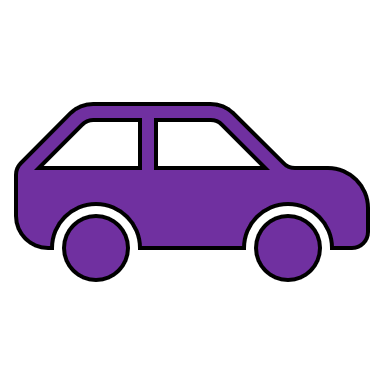 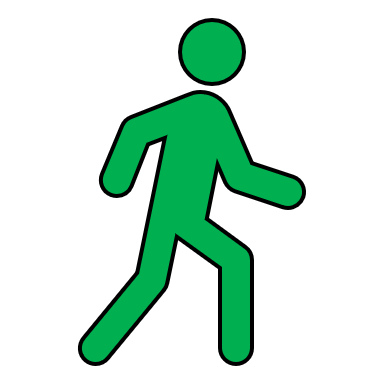 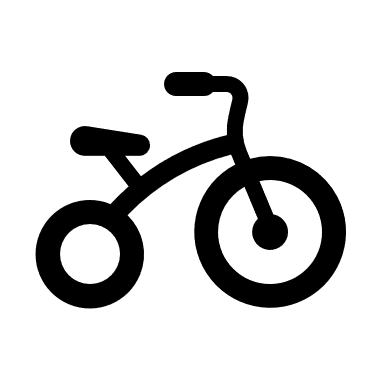 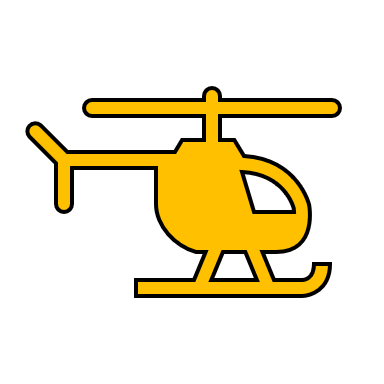 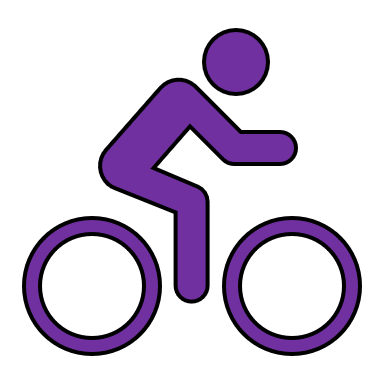 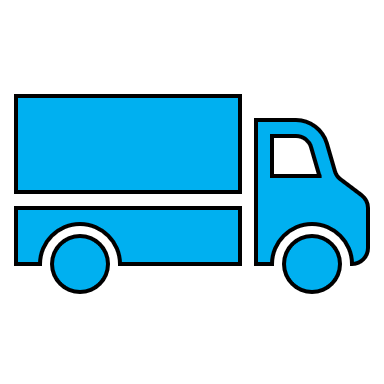 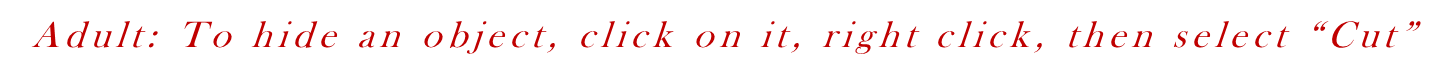 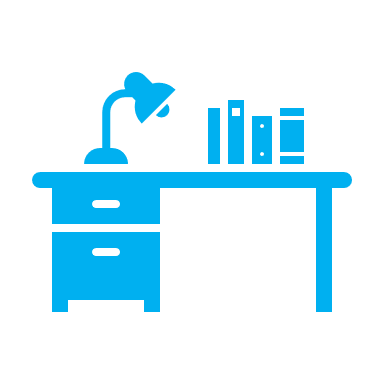 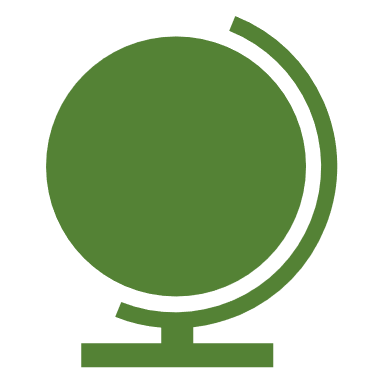 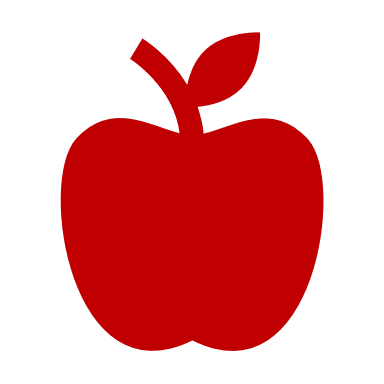 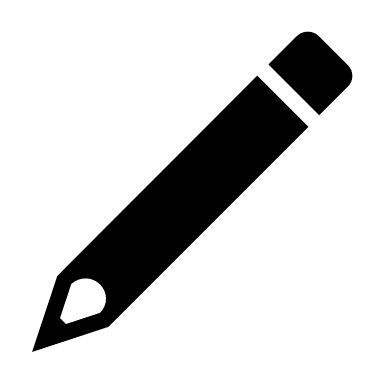 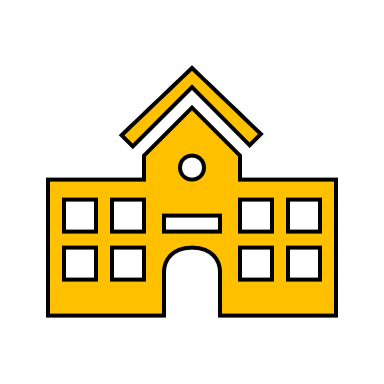 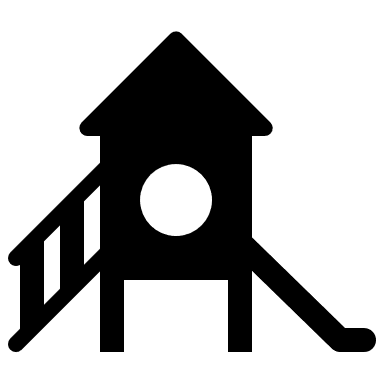 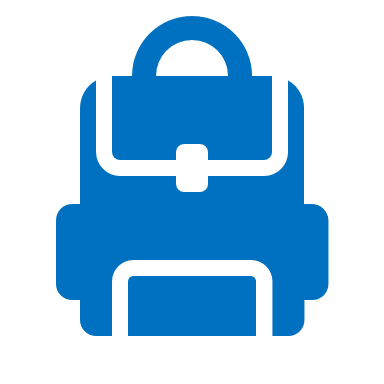 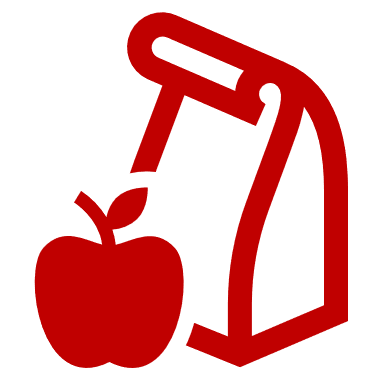 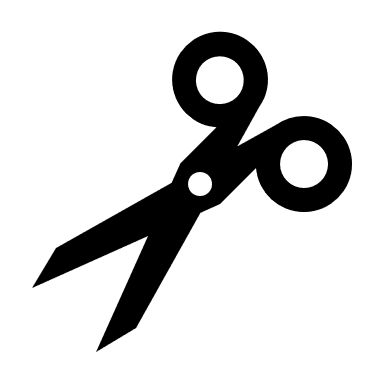 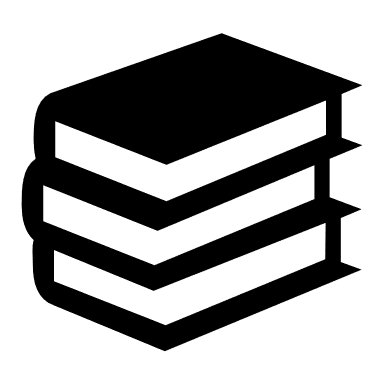 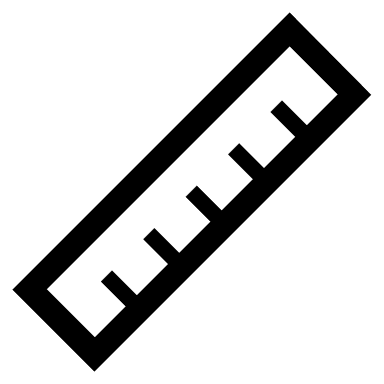 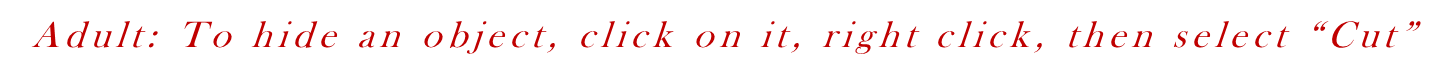 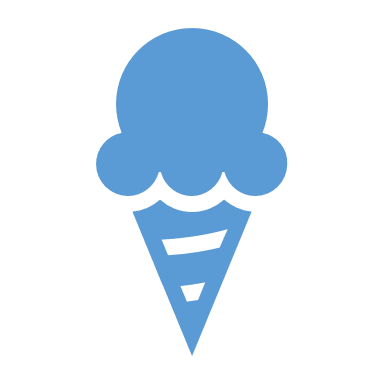 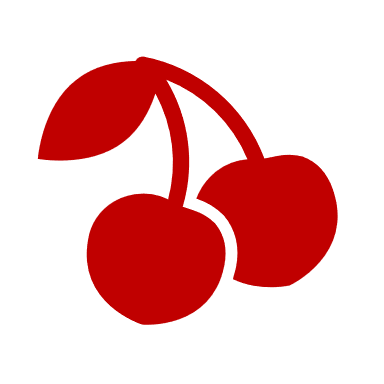 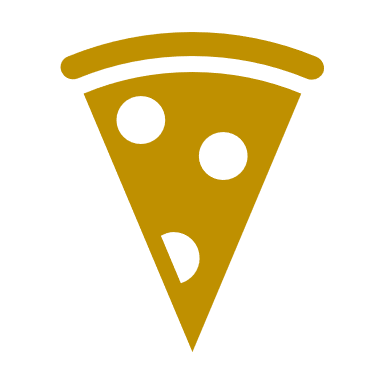 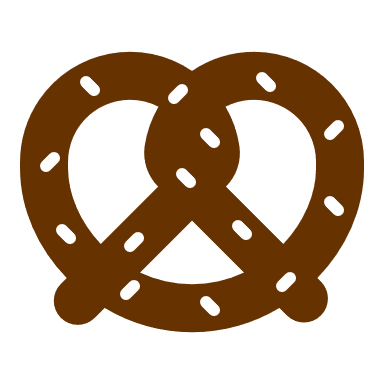 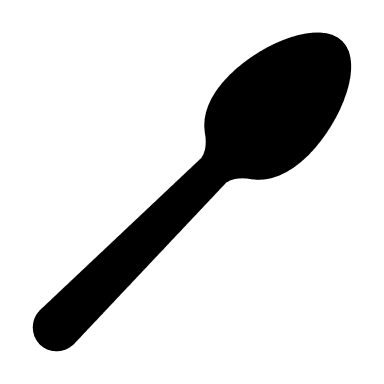 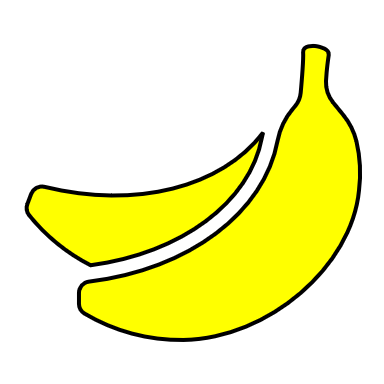 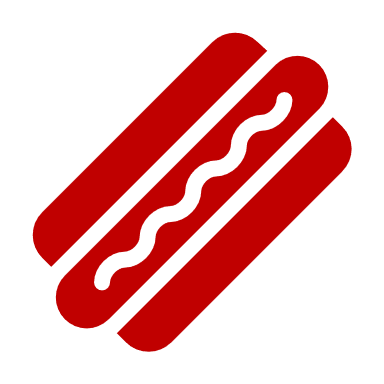 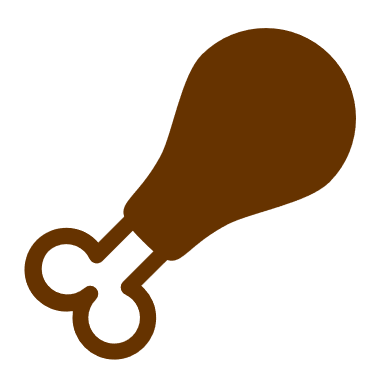 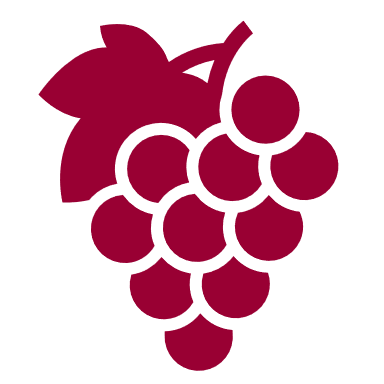 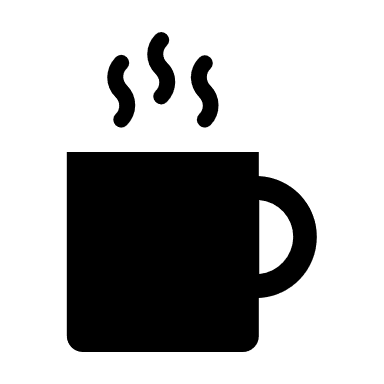 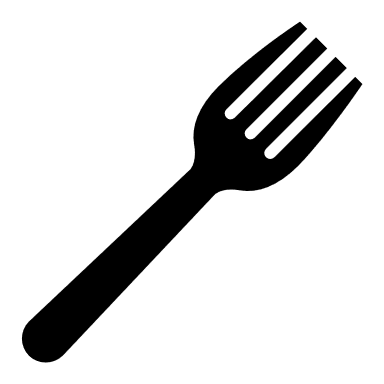 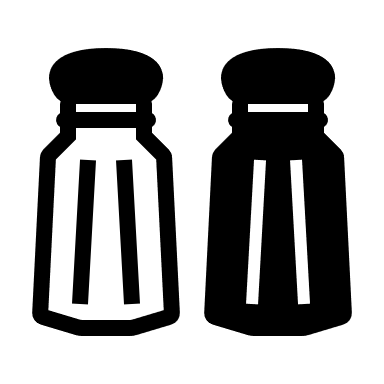 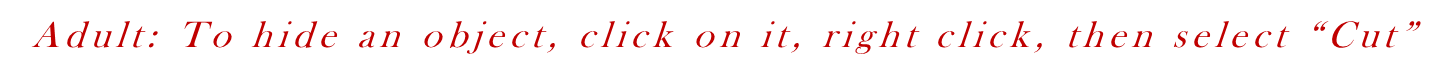